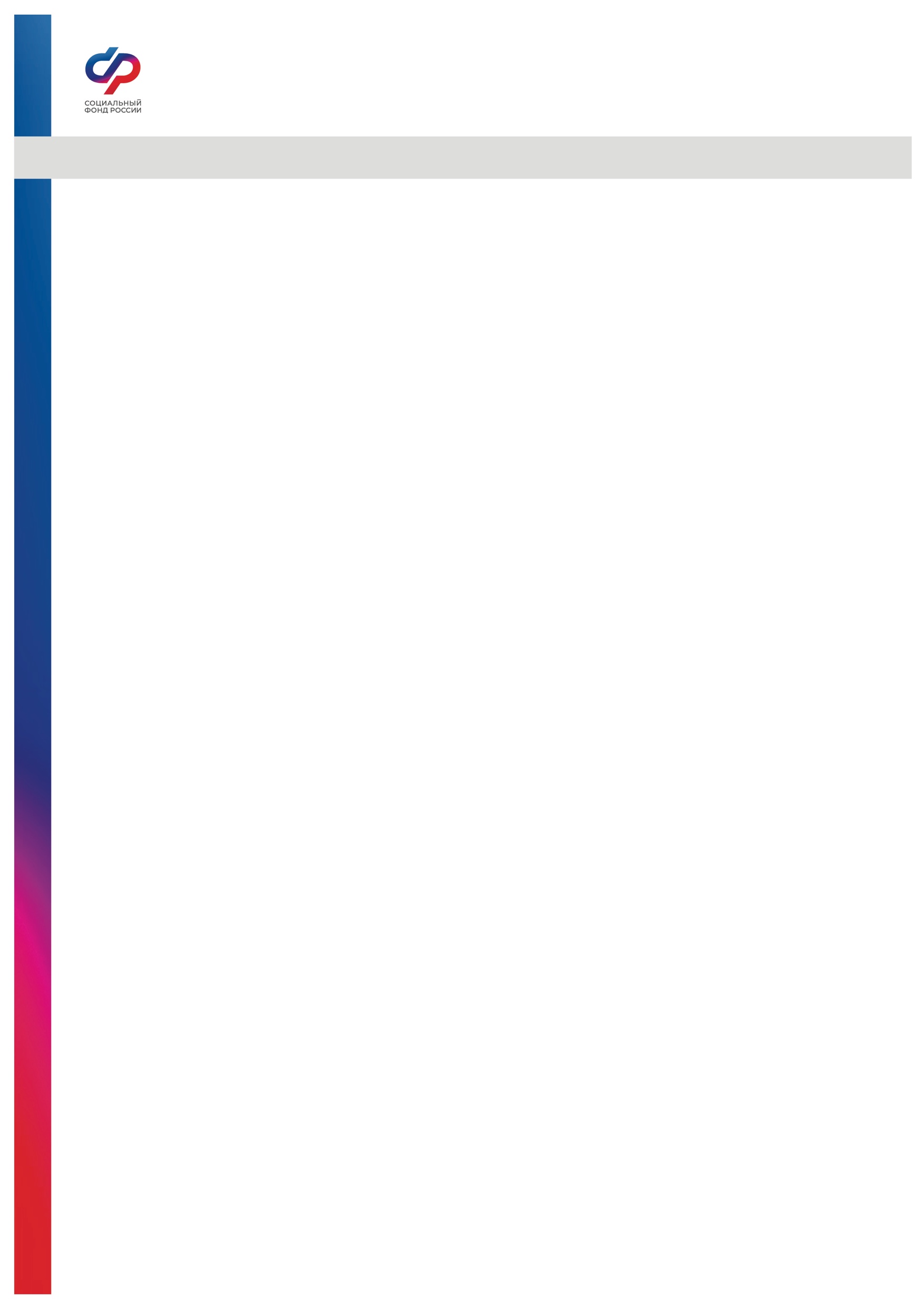 ВНИМАНИЕ!
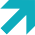 Пенсионный фонд России и Фонд социального  страхования объединились в Фонд пенсионного и социального страхования Российской Федерации (Социальный фонд России)
	С 1 января 2023 года в  Волгоградской области         все государственные услуги в сфере  	социального обеспечения, возложенные ранее      на Пенсионный фонд и Фонд социального     страхования, оказываются в клиентских службах      Социального фонда России
В Волгоградской области прием граждан будет осуществляться по адресам клиентских служб, где ранее располагались КС Отделения Пенсионного фонда по Волгоградской области. 
Необходимый адрес  объединенного офиса можно найти через QR – код:
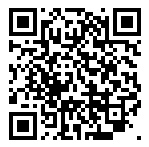